Induced Seismicity Consortium (ISC)
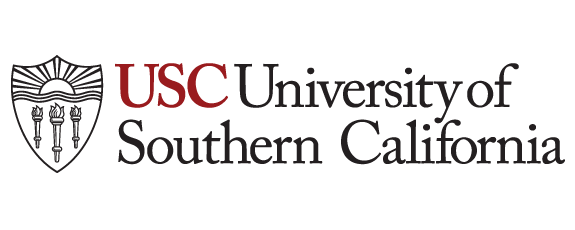 Project Review Meeting

ISC Overview and Status
Fred Aminzadeh,
Los Angeles, CA
June 12, 2014
Q2-04, ISC Agenda
8:00   Registration- Breakfast 
8:15   ISC Overview and Status Report		            Aminzadeh
8:30   Highlights of accomplishment on different tasks  
	Probabilistic Hazard Analysis for Induced Seismicity,    Hosseini
	Induced Seismicity Mapping of Wilmington Field,  Tiwari/Chen
	Update on Oklahoma Project/Media Update, Sumy
	Template Matching for Detection of Seismicity,    Walker/Sumy
	Is there any Evidence of Contamination Caused by 		    	Hydraulic Fracturing in California, 			      Jabbari
	Update on Laboratory Experiment Design and 	 
	other Recent Work, 					      Goebel
10:30  Break
Q2-04, ISC Agenda, Cont.
10:45  Invited Speakers
	Ground motions from induced seismicity:	     Hough (USGS) 
              Implications for source properties, hazard, 
	and the great 	Prague debate Active source 
	studies of the Salton Trough – Geothermal	   Stock (Caltech)
	San Andreas Fault Observatory at Depth Borehole 
	Array		                    			      Paulsson (PI)
		
11:30	Strategic and Technical Advisory Board (SAB) 
	Meeting – 		     Ziegler (Oxy), Karrenbach  (SR2020)
12:30	Lunch Presentation: – 
	NETL Proposal : An integrated approach to 
	enhance efficiency and environmental safety 
	of shale oil and gas production	                 Project Team
Q2-04, ISC Agenda, Cont.
1:30  	Highlights of joint SAB/TAB Meeting -      Ziegler/Karrenbach 
2:00	Q&A and Brainstorming Session                            Paul/Ershagi
2:30	Special Session on Communication, Media and Outreach		Introduction ,                                          Paul/ USC Media Group
	Current External communication Efforts 		     Clarke
	Discussions on Induced Seismicity FAQ		    Ziegler
	Best Practices and Brain Storming
			       Sponsors’ Media / Government Relations  
3: 45     Coffee Break
4:00	Concluding Remarks and Next Steps, 
	Proposed Date for Next Meeting                               Aminzadeh
4:30     Meeting adjourns
Strategic Advisory Board,
Bill Bartling, SR2020
Brent Glassborow , British Gas Group  
Quang Nguyen, City of Long Beach
Bjorn Paulsson, Paulsson (PI)
Daniel Schwartz, Aera Energy, Chairman
Richard Zhu, SINOPEC 
Victor Ziegler, Occidental Petroleum
Don Paul, USC, Coordinator
Marina Voskanian California State Lands Commission, MRM (O)
Frank Verrastro, CSIS (O)
Scott Anderson, Environmental Defense Fund (EDF) (O) 
James Slutz (O)
Mike Smith IOGCC (O) 
Dana Murphy, Oklahoma Corporation Commission (O)
Technical Advisory Board,
Martin Karrenbach,SR2020, Chairman 
Aaron Speirs, Aera Energy
Tim, Rathmann,  British Gas Group 
Hemang Vora, Oxy
Kevin Tougas, City of Long Beach 
Guo Quanshi. Sinopec
Iraj Ershaghi, Coordinator
Besana-Ostman, Glenda  Ohio DNR (O) 
Ehsan Tajer, California State Lands Commission, MRM (O)
Elizabeth Eide, National Research Council (O)
Debotyam Maity, Gas Technology Institute (O)
Kurt Strack, KMS Technology (O)
Ehsan Tajer, California State Lands Commission, MRM (O)
Thomas Goebel, California Institute of Technology (O)
Thomas Jordan, Charles Sammis. Adam Rose, Julie Albright. Behnam Jafarpour, Theo Tsotsis, Roger Ghanem, Felipe de Barros, USC
Update on ISC and recent developments
Draft Report on No Evidence of Water Contamination due to Hydraulic Fracturing in California 
Publications and Conference Papers
PCAAPG meetings, 2 ISC related papers: Walker/Sumy and Aditya/Quasi
Science Magazine Submissions: 2 papers (Goebel et al)
Communication / Outreach
Don Paul represents ISC at the IOGCC Induced Seismicity Committee 
Reviewer role on California Council on Science and Technology (CCST) and their committee on the study called for in Senate Bill 4 (mostly addressing hydraulic fracturing). 
Induced Seismicity FAQ ready for posting on the public part of the ISC website
Project Activity Prioritization-Updated
Identify potentially induced seismicity within California. 
Ground Motion and Seismic Hazard Assessment in Oklahoma. 
Laboratory Tests for the Analysis of Induced Fractures and Faults
Geomechanical Modeling of Induced Seismicity 
Development of Seismic Surveys for Real Time Monitoring
Complete the Report   on Lack of Evidence of Water Contamination due to HF
Complementary work with the NETL Project
Support Status
All  the following Members From Last Year Have Renewed Their Membership
Aera Energy
British Gas (Confirmed their renewal yesterday)
Occidental Petroleum
SINOPEC
SR2020
City of Lang Beach
Paulsson Inc. (PI)	
We need to fins a mechanism for State and Federal Agencies Membership and expand membership base
Potential Positive Impact of NETL project
[Speaker Notes: Data Collection—Field and Laboratory
1. Collect, categorize, and evaluate data on potential induced seismic events in the field. High-quality seismic data are central to this effort. Research should identify the key types of data to be collected and data collection protocol.
2. Conduct research to establish the means of making in situ stress measurements non-destructively.
3. Conduct additional field research on microseisms (Microseisms designate seismic events that are not generally felt by humans, and in this report are those with M<2.) in natural fracture systems including field-scale observations of the very small events and their native fractures.
4. Conduct focused research on the effect of temperature variations on stressed jointed rock systems.
Although of immediate relevance to geothermal energy projects, the results would benefit understanding of induced seismicity in other energy technologies.
5. Conduct research that might clarify the in situ links among injection rate, pressure, and event size.]